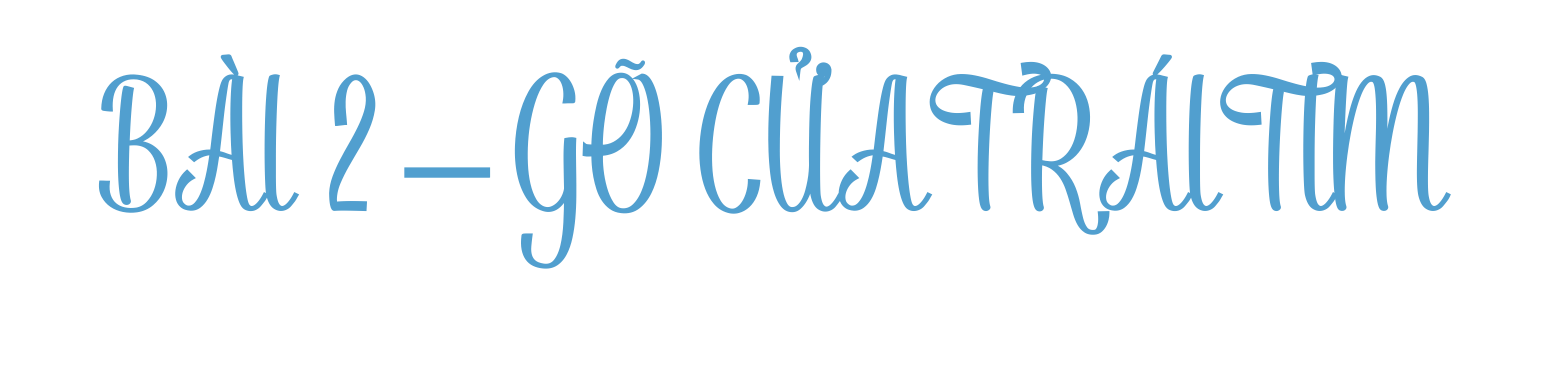 Văn bản 2
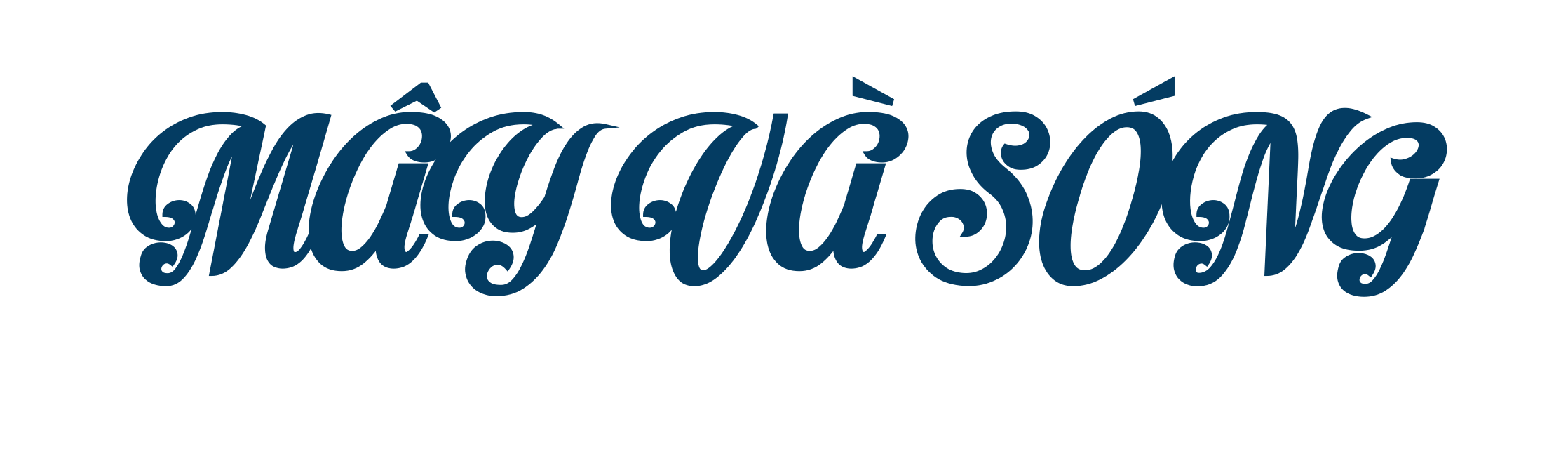 Ra-bin-đơ-ra-nát Ta-go
TRẢ LỜI CÂU HỎI
Trình bày những thông tin về tác giả Ta-go.
Trình bày những thông tin về tác phẩm: xuất xứ, bố cục, phương thức biểu đạt.
THẢO LUẬN NHÓM ĐÔI (5 PHÚT)
Chỉ có ca hát và rong chơi khắp chốn từ lúc thức dậy đến lúc chiều tà
- Bình minh vàng
- Vầng trăng bạc
TRẢ LỜI CÂU HỎI
Em bé đã làm gì trước lời mời gọi của Mây, Sóng? Em nhận thấy được tâm trạng gì ở em bé? Nhận xét về nghệ thuật miêu tả tâm lí nhân vật trẻ thơ của nhà thơ Ta-go.
THẢO LUẬN NHÓM (8 PHÚT)
Chỉ ra câu thơ thể hiện việc em bé từ chối lời mời của những người “trên mây” và “trong sóng”. Vì sao em bé từ chối lời mời gọi của họ? Qua đó em thấy em bé là người con như thế nào?
- Lời từ chối của em bé:
+ Làm sao có thể rời mẹ mà đến được?
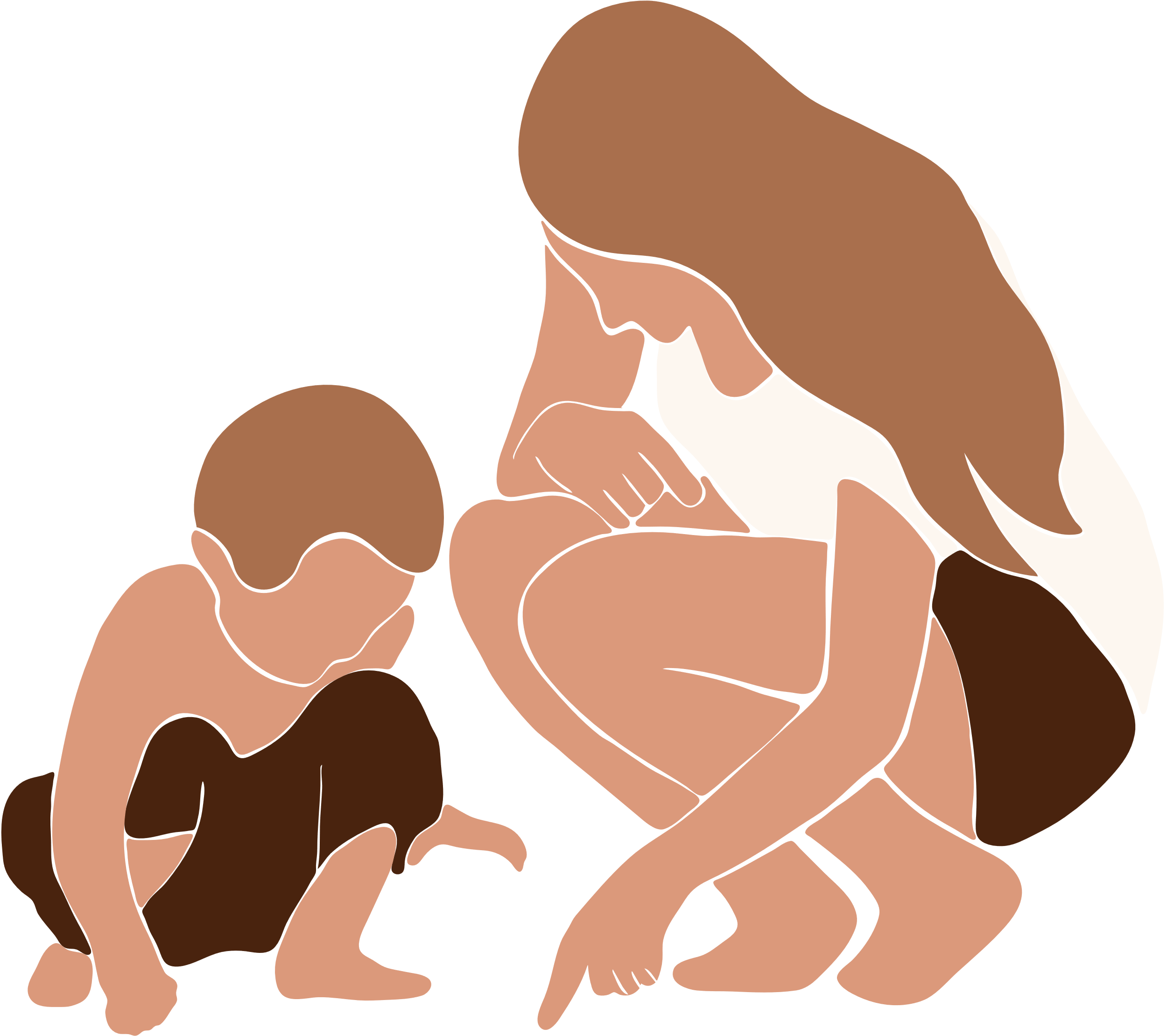 + Làm sao có thể rời mẹ mà đi được?
THẢO LUẬN NHÓM (5 PHÚT)
Nhóm 1, 2: trò chơi 1
Nhóm 3, 4: trò chơi 2
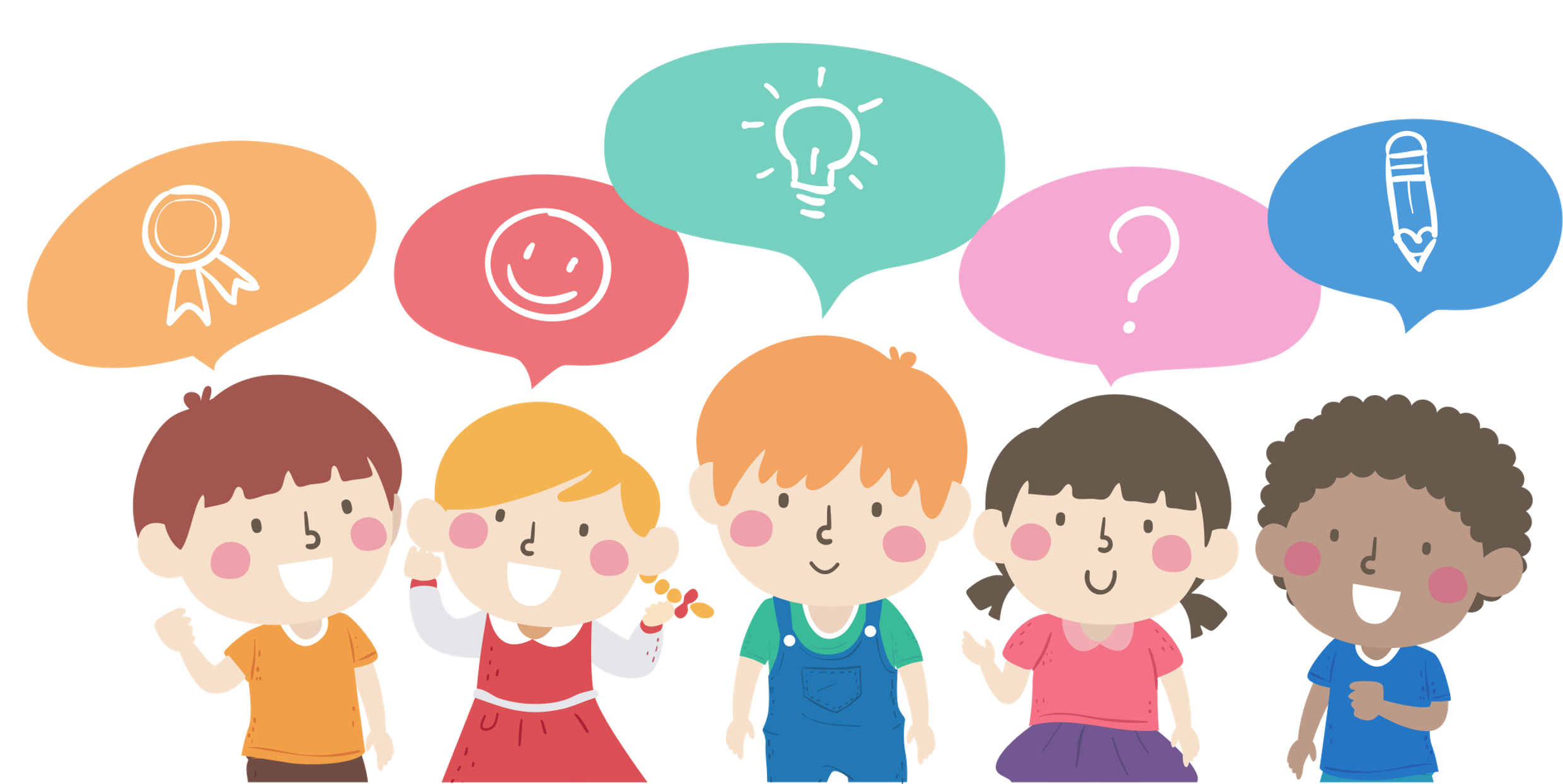 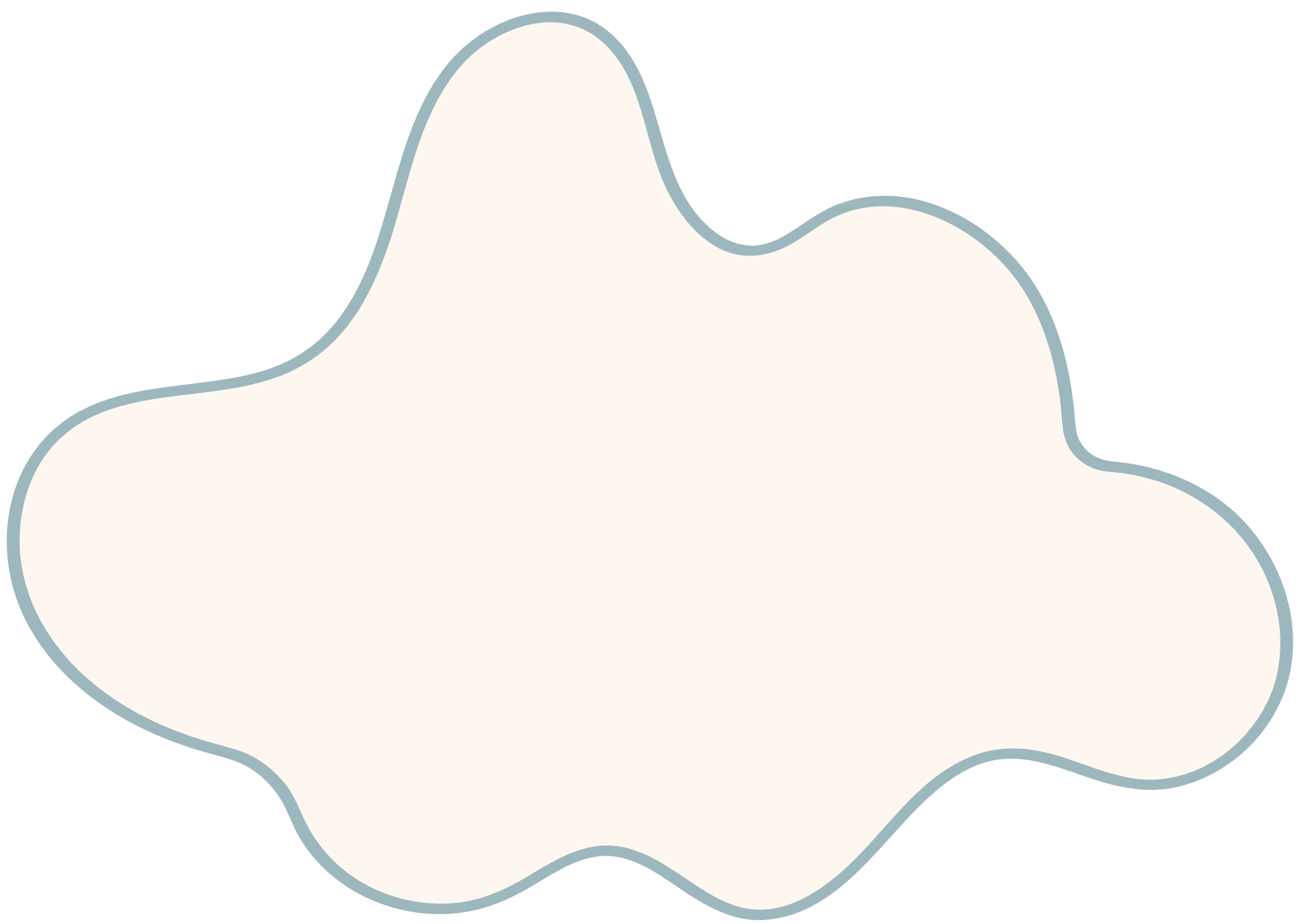 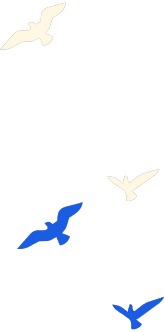 Con là mây, mẹ là trăng, con lấy hai tay trùm lên 
người mẹ
Con là sóng, mẹ là bờ biển, con sẽ lăn, lăn, lăn và vỗ vào gối mẹ.
LUYỆN TẬP
Vẽ sơ đồ tư duy tổng kết bài học.
+ Nghệ thuật:
Số tiếng/dòng
Gieo vần
Yếu tố tự sự
Yếu tố miêu tả
Hình ảnh
Biện pháp tu từ
+ Nội dung:
Tình cảm của em bé với mẹ
Tình cảm của mẹ với em bé
Tình cảm của tác giả
Thông điệp của văn bản
VẬN DỤNG
Hãy tưởng tượng em là người đang trò chuyện với mây và sóng. Viết đoạn văn (5 – 7 câu) về cuộc trò chuyện ấy.